American Society of Hematology 2022
Select Presentations of Interest for Leukemia
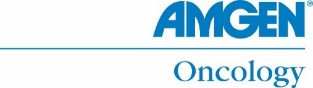 SC-AT-AMG103-00429 12.22
Diese Präsentation ist urheberechtlich geschützt durch Amgen GmbH. Amgen GmbH stellt dieses Präsentationsmaterial für Angehörige des medizinischen Fachkreises mit Zugang zur Oncology Horizons Webseite zur Verfügung. Es dient ausschließlich zur eigenen Verwendung und darf nicht an Dritte weitergeleitet werden. Es dürfen keine inhaltlichen Änderungen vorgenommen werden.
SC-AT-NP-00098 06.21
ASH 2022Select a Topic
Amgen Sponsored Blinatumomab Studies
Amgen Sponsored ALL Studies
Non-Amgen Sponsored Studies
Table of Contents: Select Amgen Sponsored Blinatumomab Studies in B-ALL – ASH 2022
Non-Amgen Sponsored Studies
Amgen Sponsored ALL Studies
Table of Contents: Select Non-Amgen Sponsored Studies in B-ALL – ASH 2022
Amgen Sponsored Blinatumomab Studies
Amgen Sponsored ALL Studies
Table of Contents: Select Amgen Sponsored Studies in B-ALL – ASH 2022
Amgen Sponsored Blinatumomab Studies
Non-Amgen Sponsored Studies
Amgen Sponsored Blinatumomab Studies
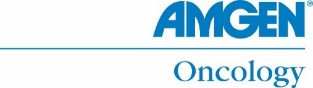 Safety and pharmacokinetics of subcutaneous (SC) Blinatumomab for the treatment of adults with relapsed or refractory b-cell precursor acute lymphoblastic leukemia (r/r b-all): results from a phase 1b study
Pilar Martínez-Sánchez 1, Gerhard Zugmaier2, Paul Gordon 3, Elias Jabbour4, José J Rifón Roca 5, Stefan Schwartz 6, Erika Borlenghi 7, Francoise Huguet 8, Jesús María Hernández-Rivas 9, Federico Lussana 10, Céline Berthon 11, Priti Kadu 12, Hansen Wong 13, Ana Markovic 3, Yuliya Katlinskaya 13, and Alessandro Rambaldi 14,15
1 Hematology Department, University Hospital Doce De Octubre, Complutense University, Madrid, Spain; 2 Amgen Research GmbH, Munich, Germany; 3 Amgen Inc., Thousand Oaks, CA, USA; 4 Department of Leukemia, The University of Texas MD Anderson Cancer Center, Houston, TX, USA; 5 Hematology and Cell Therapy Department, Clínica Universidad de Navarra, Pamplona, Spain; 6 Hematology, Oncology and Tumor Immunology, Charité-Universitätsmedizin Berlin, corporate member of Freie Universität Berlin and Humboldt-Universität zu Berlin, Berlin, Germany; 7 Department of Hematology, ASST Spedali Civili, Brescia, Italy; 8 Department of Hematology, Institut Universitaire du Cancer-Oncopole CHU de Toulouse, Toulouse, France; 9 Cancer Research Center of Salamanca (USAL-CSIC), Salamanca, Spain; 10 Department of Oncology-Hematology, Azienda Socio Sanitaria Territoriale Papa Giovanni XXIII, Bergamo, Italy; 11 Cancer Heterogeneity, Plasticity and Resistance to Therapies, Univ. Lille, Lille, France; 12 IQVIA RDS (India) Private Limited, Bangalore, India; 13 Amgen Inc, South San Francisco, CA, USA; 14 Hematology, ASST Papa Giovanni XXIII, Bergamo, Italy; 15 Azienda Socio Sanitaria Territoriale Papa Giovanni XXIII Piazza OMS, Bergamo, Italy.
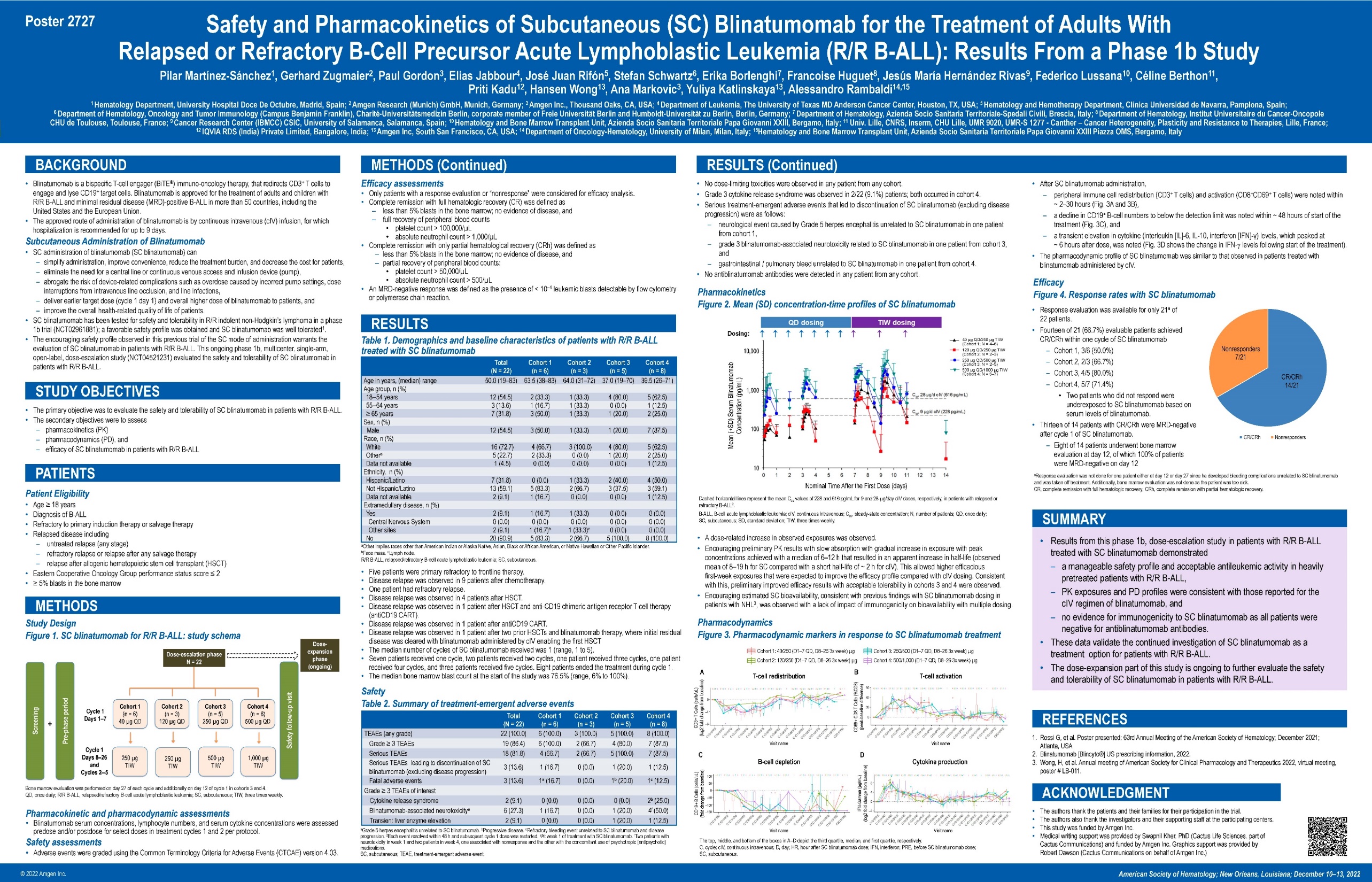 20
Blinatumomab Alternating With Low-Intensity Chemotherapy (CT) Treatment for Older Adults With ND Ph (-) B-ALL is Well Tolerated and Efficacious: Safety Run-In Results for the Phase 3 Randomized Controlled Golden Gate Study
Elias Jabbour1, Ibrahim Aldoss2, Shaun Fleming3, Ashish Bajel4, Paul Cannell5, Monika Brüggemann6, Gerhard Zugmaier7, Joan Morris 8, Yuqi Chen8, Sonny Powar9, Hansen Wong10, Yuliya Katlinskaya8, Björn Steffen11, Hagop Kantarjian1, and Nicola Goekbuget11
1 MD Anderson Cancer Center, Houston, TX; 2 City of Hope, Duarte, CA; 3 The Alfred Hospital, Melbourne, Victoria, Australia; 4 Peter MacCallum Cancer Centre and The Royal Melbourne Hospital, Melbourne, Victoria, Australia; 5 Fiona Stanley Hospital, Perth, Australia; 6 University Medical Center Schleswig-Holstein, Kiel, Germany; 7 Amgen Research GmbH, Munich, Germany; 8 Amgen Inc., Thousand Oaks, CA; 9 Amgen Inc., Uxbridge, United Kingdom; 10 Amgen Inc., South San Francisco, CA; 11 Goethe University, University Hospital, Department of Medicine II, Frankfurt, Germany
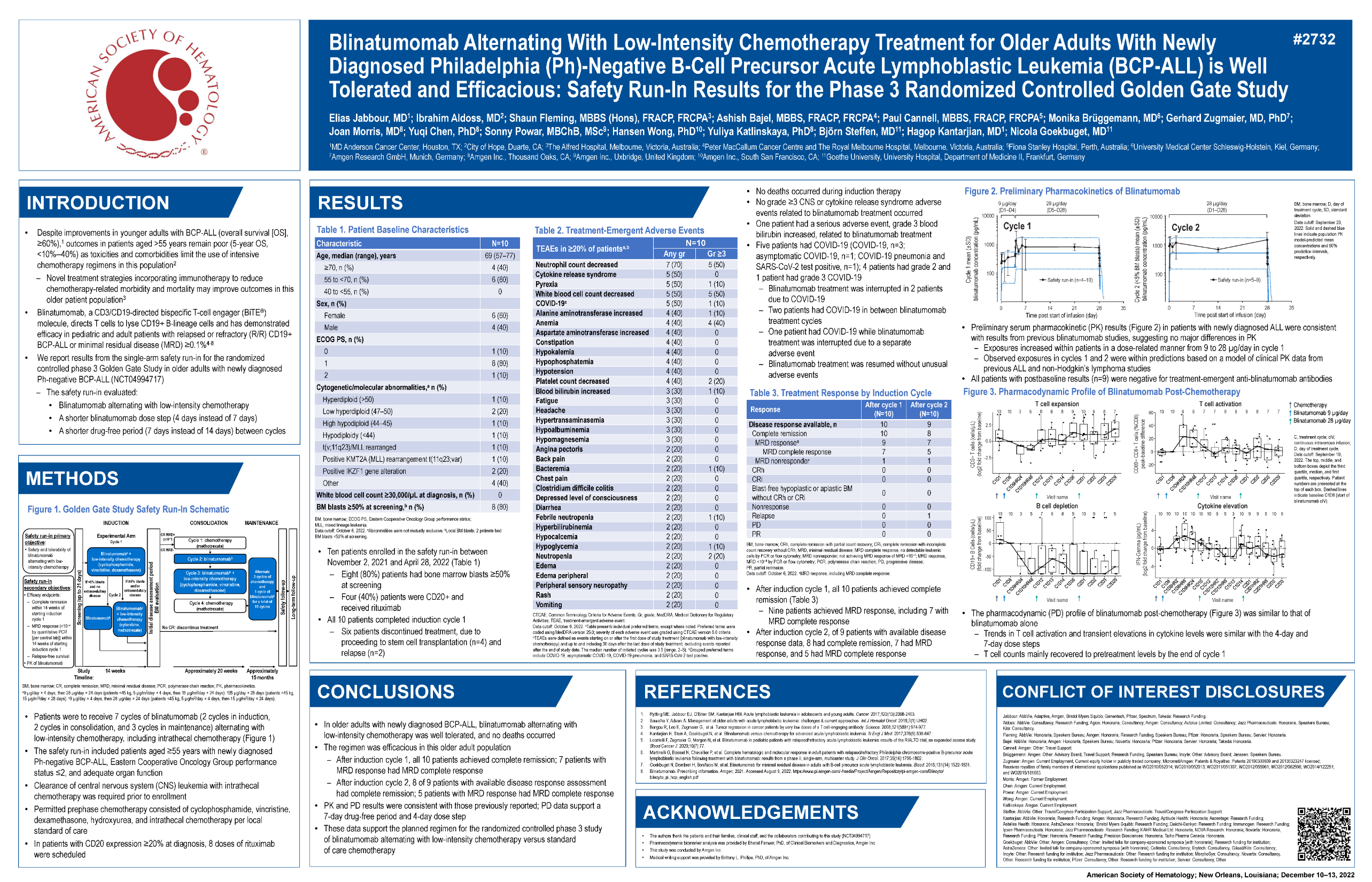 22
Non-Amgen Sponsored Studies
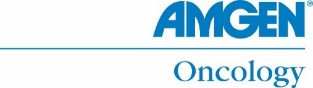 Consolidation therapy with Blinatumomab improves overall survival in newly diagnosed adult patients with b-lineage acute lymphoblastic leukemia in measurable residual disease negative remission: Results from ecog-acrin e1910 randomized phase Iii national cooperative clinical trials network trial
Mark R Litzow1, Zhuoxin Sun2, Elisabeth Paietta3, Ryan J Mattison4, Hillard M Lazarus5, Jacob M Rowe6, Daniel A Arber7, Charles G Mullighan8, Cheryl L Willman9, Yanming Zhang10, Matthew Wieduwilt11, Michaela Liedtke12, Julie Bergeron13, Keith W Pratz14, Shira Dinner15, Noelle V Frey16, Steven D Gore17, Bhavana Bhatnagar18, Ehab L Atallah19, Geoffrey L Uy20, Deepa Jeyakumar21, Tara L Lin22, Richard F Little23, Selina M Luger24, and Martin S Tallman25
1 Division of Hematology, Mayo Clinic, Rochester, MN; 2 Dana-Farber Cancer Institute, Boston, MA; 3 Cancer Center, Montefiore Medical Center, Bronx, NY; 4 Carbone Comprehensive Cancer Center, Madison, WI
5 Adult Hematologic Malignancies & Stem Cell Transplant Section, University Hospitals Cleveland Medical Center, Shaker Heights, OH; 6 Department of Hematology, Shaare Zedek Medical Center, Jerusalem, Israel; 7 Department of Pathology, The University of Chicago, Chicago, IL; 8 Department of Pathology, St. Jude Children's Research Hospital, Memphis, TN; 9 Mayo Clinic, Rochester, MN; 10 Department of Pathology and Laboratory Medicine, Cytogenetics Laboratory, Memorial Sloan Kettering Cancer Center, New York, NY; 11 Stephenson Cancer Center, University of Oklahoma Health Sciences Center, Oklahoma City, OK; 12 Department of Medicine, Divisions of Oncology and Hematology, Stanford University, Stanford, CA; 13 CEMTL installation Maisonneuve-Rosemont, Montreal, QC, Canada; 14 Department of Medicine, Hematology-Oncology Section, Hospital of the University of Pennsylvania, Philadelphia, PA; 15 Robert H. Lurie Comprehensive Cancer Center, Northwestern University, Chicago, IL; 16 Abramson Cancer Center, University of Pennsylvania, Narberth, PA; 17 Cancer Therapy Evaluation Program, National Cancer Institute, Bethesda, MD; 18 Department of Hematology and Medical Oncology, West Virginia University Cancer Institute, Wheeling, WV; 19 Division of Hematology/Oncology, Medical College of Wisconsin, Milwaukee, WI; 20 Division of Oncology, Department of Medicine, Washington University School of Medicine, Saint Louis, MO; 21 Division of Hematology/Oncology, UC Irvine Medical Center, Orange, CA; 22 University of Kansas, Westwood, KS; 23 National Cancer Institute, Washington, DC; 24 Cellular Therapy and Transplantation, Abramson Cancer Center of the University of Pennsylvania, Philadelphia, PA; 25 Robert H. Lurie Comprehensive Cancer Center, Northwestern University and ECOG, Chicago, IL
Introduction
Blinatumomab is a bi-specific T cell engager molecule composed of the variable region of an anti-CD19 antibody linked to the variable region of an anti-CD3 antibody that is FDA approved for relapsed/refractory B-ALL and MRD+ B-ALL in adults and children
The E1910 chemotherapy regimen consisted of:
2.5 months of a BFM type induction regimen modified from the E2993/UKALLXII protocol
Pts in CR/CRi then received CNS intensification with high dose methotrexate & pegaspargase
MRD status was assessed, and patients (pts) were randomized  to receive 4 cycles of combination consolidation chemotherapy +/- four 4-week cycles of IV blinatumomab by continuous infusion followed by 2.5 years of POMP maintenance chemotherapy timed from the start of intensification
Reproduced with permission from Litzow MR, et al. Presented at: American Society of Hematology Annual Meeting; December 10-13, 2022; New Orleans, LA, USA.
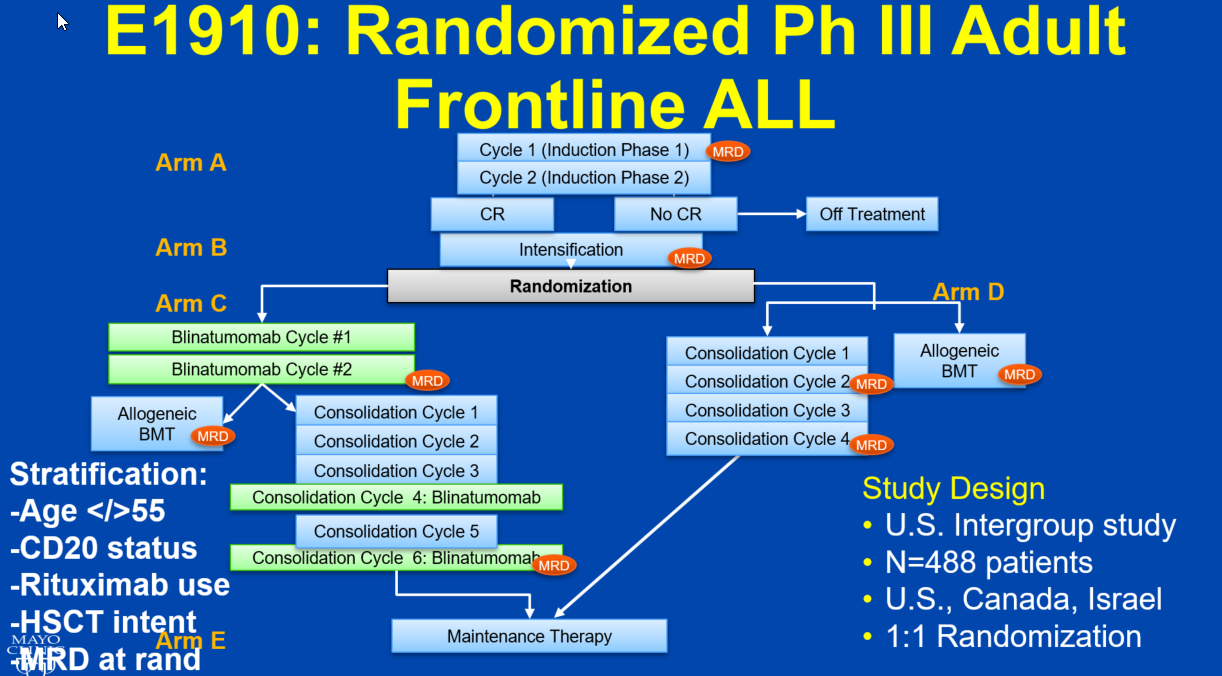 Reproduced with permission from Litzow MR, et al. Presented at: American Society of Hematology Annual Meeting; December 10-13, 2022; New Orleans, LA, USA.
Objectives and Design
Primary objective: Compare overall survival (OS) in MRD- patients who received blinatumomab + chemotherapy (CRx) to that of patients who received CRx alone
Minimum of 190 pts projected to be MRD-, randomized to Step 3
 Accrual goal = 488
With 190 MRD negative pts, 80% power to detect 45% reduction in hazard rate in the blinatumomab arm relative to the no blinatumomab arm, using one-sided log rank test at the significance level of 0.025 and assuming 2 years of follow-up
Reproduced with permission from Litzow MR, et al. Presented at: American Society of Hematology Annual Meeting; December 10-13, 2022; New Orleans, LA, USA.
Methods and Results
Measurable residual disease (MRD) assessed centrally by standardized 6 color flow cytometry in the E-A Leukemia Translational Research Laboratory by Elisabeth Paietta, PhD with >0.01% as the cutoff for positivity 
488 pts enrolled
Age: median 51, range (30, 70) 
CR/CRi rate 395/488 (81%); CR 364 (75%), CRi 31 (6%)
Reproduced with permission from Litzow MR, et al. Presented at: American Society of Hematology Annual Meeting; December 10-13, 2022; New Orleans, LA, USA.
Patient Status
Study Activated: 12/17/2013
Study Terminated: 10/15/2019
286 patients have been                  randomized/assigned to step 3 
(224 MRD-; 62 MRD+)
Baseline characteristics examined                                                                          were well balanced between arms

*Following FDA approval of blinatumomab for MRD+ disease in March 2018, MRD+ pts were no longer randomized but assigned to Arm C
Reproduced with permission from Litzow MR, et al. Presented at: American Society of Hematology Annual Meeting; December 10-13, 2022; New Orleans, LA, USA.
Third Interim Efficacy Analysis
In September 2022, the ECOG-ACRIN Data Safety Monitoring Committee recommended trial results be released in favor of effectiveness in the MRD- patients
Median follow-up at the time of analysis 43 months (3.6 yrs)
Among the 224 MRD- patients, 22 in each arm underwent allogeneic transplant
80% of pts received  2 or more cycles of blinatumomab
Reproduced with permission from Litzow MR, et al. Presented at: American Society of Hematology Annual Meeting; December 10-13, 2022; New Orleans, LA, USA.
Overall Survival Comparison: MRD negative patients
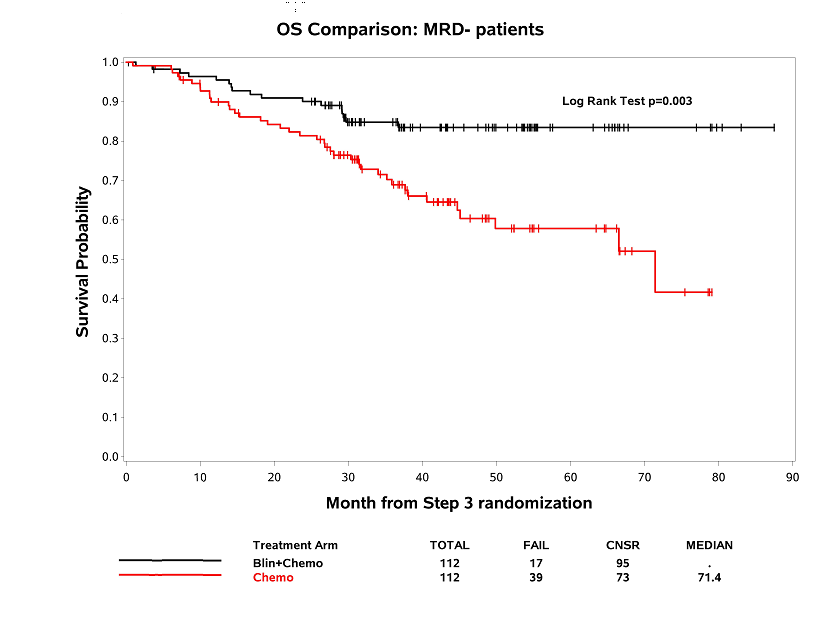 Median OS: not reached (Blin+Chemo) vs 71.4 mos (Chemo); Hazard ratio 0.42, 95% CI: 0.24-0.75;
Log rank test, p=0.003
Deaths on Blin+Chemo Arm=17 (2° to ALL=8, NRM=9), Chemo Arm=39 (2° to ALL=20, NRM=17, Unknown=2
Reproduced with permission from Litzow MR, et al. Presented at: American Society of Hematology Annual Meeting; December 10-13, 2022; New Orleans, LA, USA.
Relapse-Free Survival Comparison: MRD negative patients
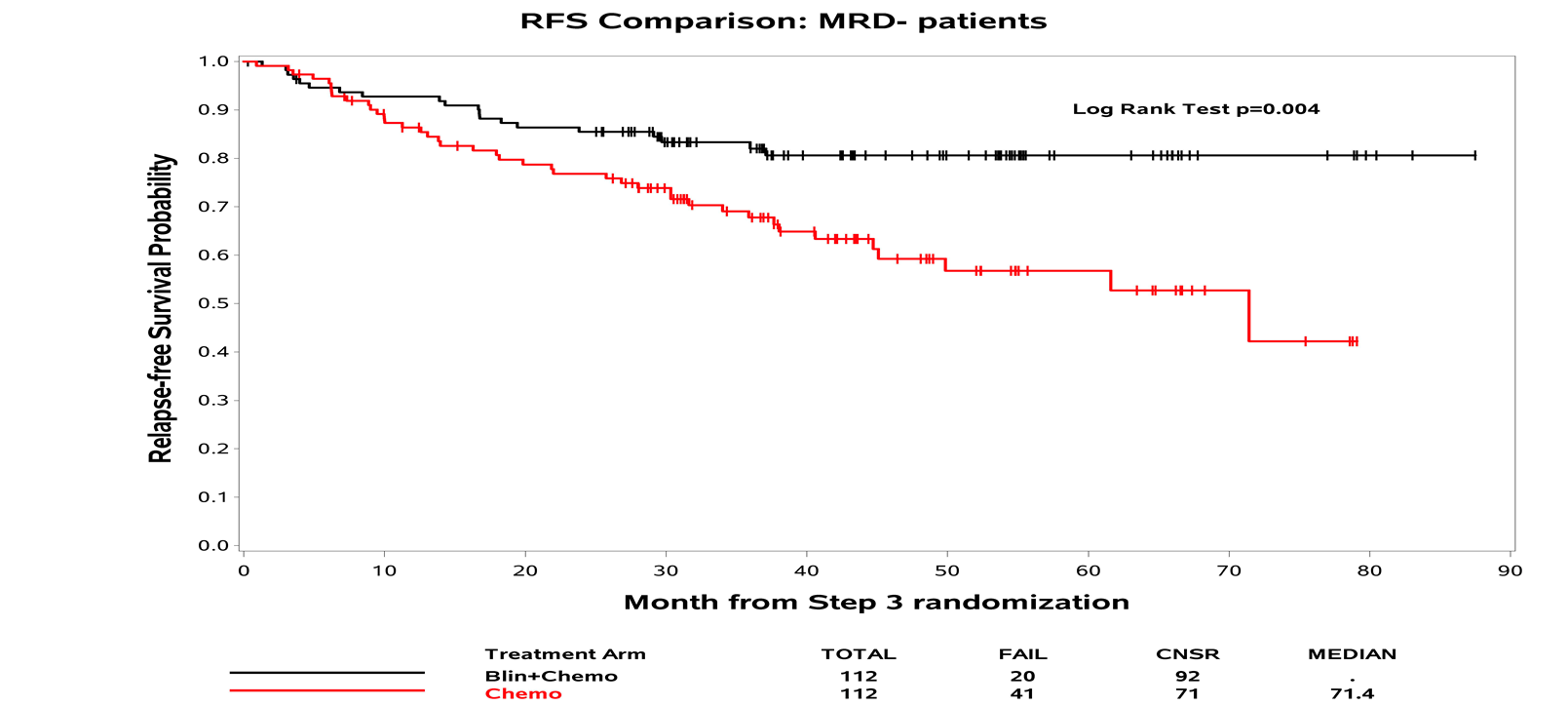 Median RFS: not reached (Blin+Chemo) vs. 22.4 months (Chemo); Hazard ratio 0.46, 95% CI: 0.27 – 0.78; Log rank test, p=0.004
Reproduced with permission from Litzow MR, et al. Presented at: American Society of Hematology Annual Meeting; December 10-13, 2022; New Orleans, LA, USA.
Overall Survival Comparison: MRD positive patients
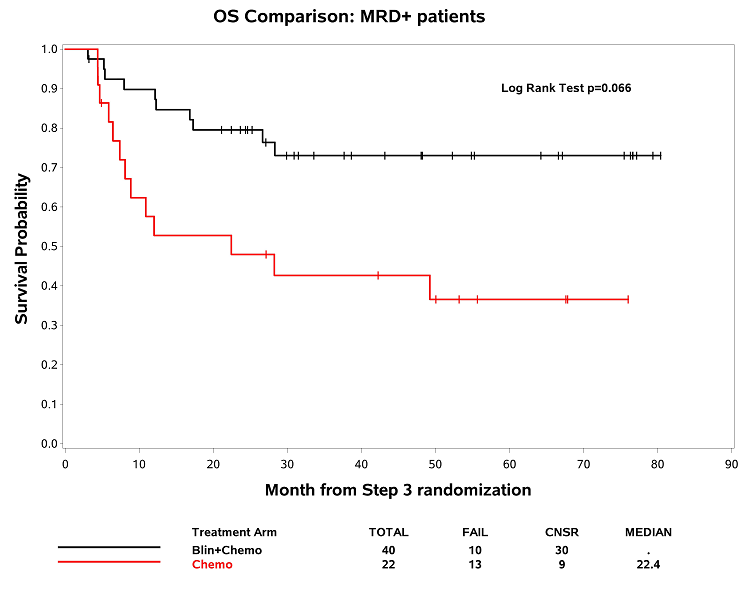 Median OS: not reached (Blin + Chemo) vs. 22.4 months (Chemo); Hazard ratio 0.39, 95% CI: 0.14-1.10; Log rank, p=0.066
Deaths on Blin + Chemo Arm=9 (2° to ALL=6, NRM=1, Unknown=3), Chemo Arm=13 (2° to ALL=7, NRM=6)
Reproduced with permission from Litzow MR, et al. Presented at: American Society of Hematology Annual Meeting; December 10-13, 2022; New Orleans, LA, USA.
Conclusions
In the phase III randomized ECOG-ACRIN & NCTN trial E1910, consolidation with blinatumomab combined with chemotherapy has shown for the first time an overall survival advantage for adult patients with MRD-negative BCR::ABL negative B lineage acute lymphoblastic leukemia
The combination was in general well tolerated with no new safety signals reported
These results represent a new standard of care for this group of patients
Reproduced with permission from Litzow MR, et al. Presented at: American Society of Hematology Annual Meeting; December 10-13, 2022; New Orleans, LA, USA.
ACKNOWLEDGMENTS
Elisabeth Paietta, PhD; MRD studies
Zhuoxin Sun, PhD, statistician
Yanming Zhang, MD; cytogeneticist
Ryan Mattison, MD; study co-chair
Martin Tallman, MD; committee chair
Selina Luger, MD; committee co-chair
M. Wieduwilt, MD; M. Liedtke, MD; J. Bergeron; Alliance, SWOG & CCTG co-chairs, resp.
Gerhard Zugmaier, MD and colleagues at Amgen
NCTN colleagues who accrued to the study
Patients and Families
Reproduced with permission from Litzow MR, et al. Presented at: American Society of Hematology Annual Meeting; December 10-13, 2022; New Orleans, LA, USA.
Single cycle of blinatumomab followed by high-dose chemo in the induction therapy for (Ph-) all in adults. Primary endpoint analysis of the blina-cell trial
Cyril Salek1,2, Frantisek Folber3, Stepan Hrabovsky3, Zdenek Koristek4, Jan M Horacek5,6, Eva Fronkova7, Petr Soukup1, Katerina Benkova4, Petr Cetkovsky1,8, Jan Trka9, and Michael Doubek3
1 Institute of Hematology and Blood Transfusion, Prague, Czech Republic; 2 Charles University, First Faculty of Medicine, Prague, Czech Republic; 3 Department of Internal Medicine - Hematology and Oncology, University Hospital and Faculty of Medicine, Masaryk University, Brno, Czech Republic; 4 Department of Hematooncology, University of Ostrava, Faculty of Medicine, Ostrava, Czech Republic;
5 Department of Internal Medicine IV – Hematology, University Hospital Hradec Kralove, Hradec Kralove, Czech Republic; 6 Internal Medicine, University of Defence, Faculty of Military Health Sciences, Hradec Kralove, Czech Republic; 7 CLIP, Dept. of Paediatric Haematology and Oncology, Second Faculty of Medicine, Charles University and University Hospital Motol, Prague, Czech Republic; 8 Institute of Clinical and Experimental Hematology, Charles University in Prague, First Faculty of Medicine, Prague, Czech Republic; 9 CLIP - Childhood Leukaemia Investigation Prague, Department of Pediatric Hematology and Oncology, Second Faculty of Medicine, Charles University and University Hospital Motol, Prague, Czech Republic
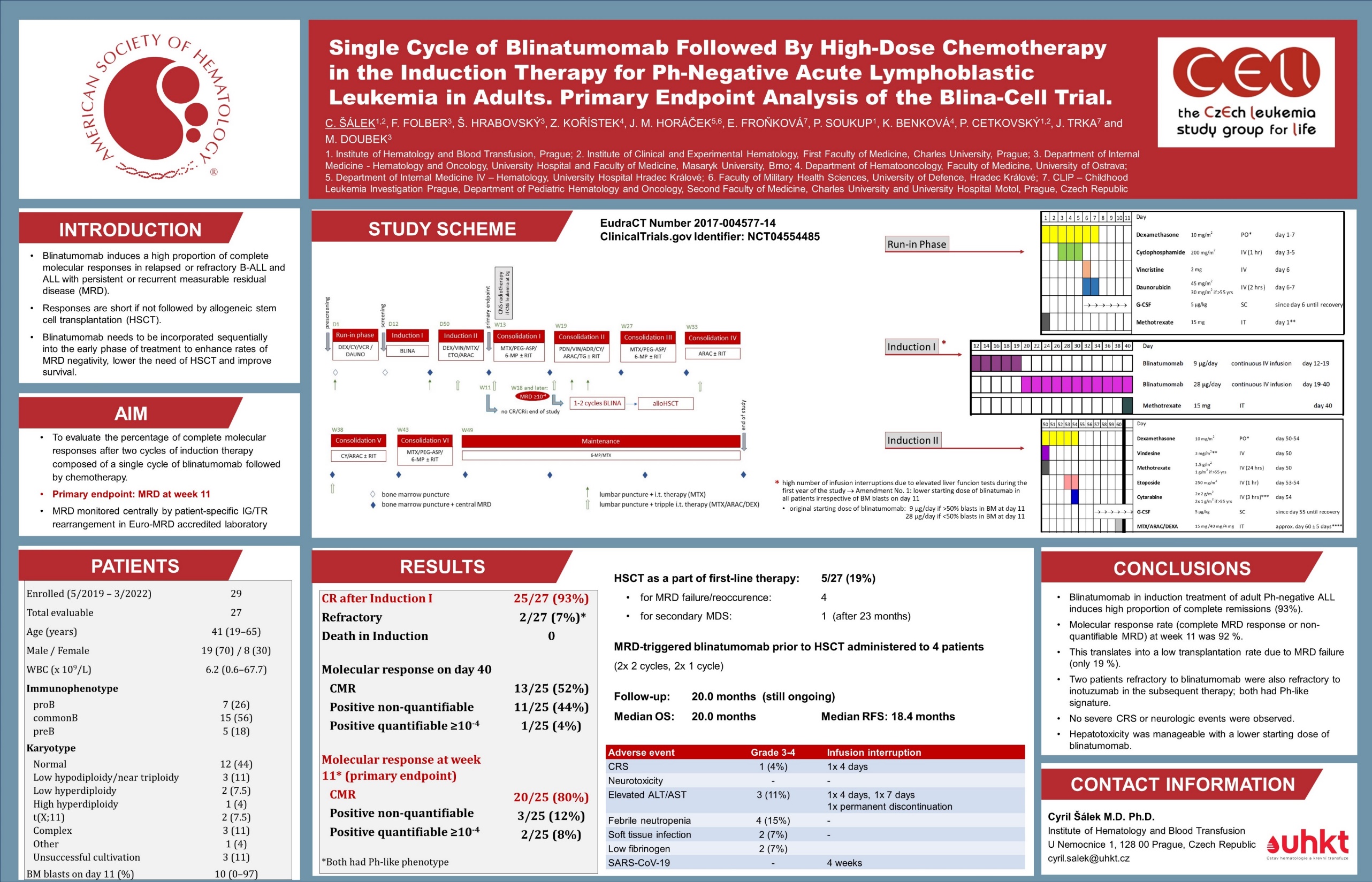 26
Amgen Sponsored B-ALL Studies
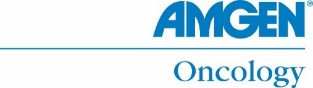 Patient Characteristics, Treatment Patterns, and Cost Variations By Race/Ethnicity Among Adults with Relapsed or Refractory ALL Initiating First Salvage Therapy
Megan C Braunlin1, Tingting Gong2, Rebecca Payne3, Chuanyu Kou2, Babatunde Adedokun1, Kelly Velasco4, and Shuling Li2
1 Center for Observational Research, Amgen Inc., Thousand Oaks, CA; 2 Chronic Disease Research Group, Minneapolis, MN; 3 SimulStat, Solana Beach, CA; 4 Medical Affairs, Amgen Inc., Thousand Oaks, CA.
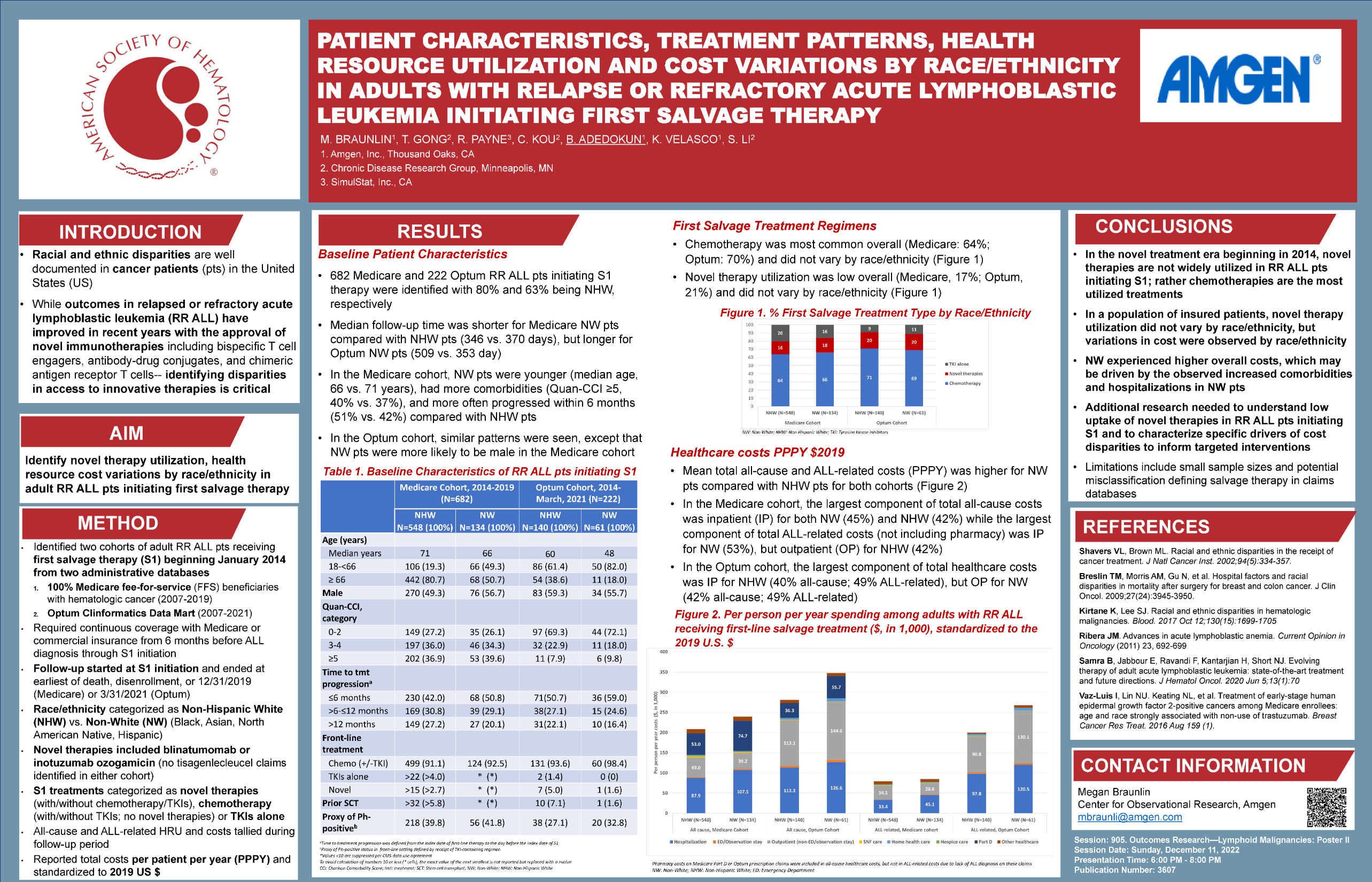 24